Where is it Written? Ed. Code, Title 5, and Local Senates
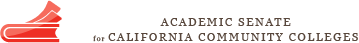 Dolores Davison, ASCCC Area B Representative
Ginni May, ASCCC North Representative
Faculty Leadership Institute
June 11-13, 2015
Outcomes
In this breakout session, participants will:

 Learn about Ed. Code and Title 5 as it relates to Academic and Professional Matters;

Engage in dialog regarding common questions such as “Where is that written?”
Ed. Code and Title 5
Education Code
What is Ed. Code? 

The Laws resulting from legislation pertaining to education,

Changes are made through legislation (or budget action),

Always supercedes Title 5 regulation,

Governance was amended by AB 1725 in 1988,

http://www.leginfo.ca.gov/calaw.html
[Speaker Notes: Ed. Code tells you WHAT to do; Title 5 tells you HOW to do it.]
Important Sections of Ed. Code
Beginning with section 22000, codifies STRS
Title 3, Division 7:  California Community Colleges
70900 General Provisions
70902 Academic Senate has primary responsibility for recommendations regarding curriculum
72000 Districts and Governing Boards
76200 Student Records, including privacy
84000 Finance and Budget
84750 Apportionment and Funding
[Speaker Notes: These sections are given for you to reference when you are asked, “Where is that written?”]
Important Sections of Ed. Code
87000 Employees
87600 Employment of Faculty
87660 Evaluation of Faculty
87730 Reduction in Force
87801 Faculty Salaries
What does it all mean?
Title 5
What is Title 5?

California Code of Regulations

Derived and approved by the Board of Governors from the California Education Code

Division 6 - applies to California Community Colleges

Regulation with the force of law
[Speaker Notes: This is where we find HOW to do things…]
Important Sections ofTitle 5
Division 6: California Community Colleges
Chapter 1:  Board of Governors
Chapter 4:  Employees
Chapter 5:  Students
Chapter 6:  Curriculum and Instruction
Chapter 9:  Fiscal Support
Chapter 10:  Administration of Colleges
Includes instructional materials (subchapter 7)
[Speaker Notes: This is just the overview of where to find things.]
Important Sections ofTitle 5
Title 5 and the Academic Senate:

Section 53200 (b)
Defines and empowers academic senates
Section 53200 (c)
Lists the “10+1”
Section 53200 (d)
Defines “consult collegially,” “primarily rely,” and “mutually agree”
[Speaker Notes: Know this!]
Important Sections ofTitle 5
Title 5 and the Academic Senate:

Section 53203
Defines Academic senate powers
Further definitions of primarily rely and mutually agree.
Senate’s right to speak directly to the board
Senate’s right to make appointments to all bodies dealing with academic and professional matters
[Speaker Notes: Know this!]
Important Sections ofTitle 5
Title 5 and the Curriculum Committee:

Section 55002
Defines the curriculum committee and how it is to be formed
Defines the role of the curriculum committee in recommending curriculum
Defines standards for credit, noncredit, and community service courses
[Speaker Notes: Know this!]
Important Sections ofTitle 5
Title 5 and Hiring:

Section 53021
Requirements for recruitment of all positions, including both faculty and administration
Recruitment exceptions
Interim positions
[Speaker Notes: Know this!]
Where do I find all of this?
Finding Ed. Code and Title 5
This is for Ed. Code:
http://leginfo.legislature.ca.gov/faces/codesTOCSelected.xhtml

Not searchable
Table of Contents is detailed

This is for Title 5:
https://govt.westlaw.com/calregs/Index?transitionType=Default&contextData=(sc.Default

This is the California Code of Regulations.
Click on Title 5. Education
Then click on Division 6. Community Colleges
Discussion on Ed. Code and Title 5
Other Important documents
The Program and Course Approval Handbook (PCAH) http://www.ccccurriculum.net/compliance-2/pcah/
Minimum Qualifications for Faculty and Administrators in California Community Colleges (Disciplines List) http://extranet.cccco.edu/Portals/1/AA/MinQuals/MinimumQualificationsHandbook2012_2014.pdf
[Speaker Notes: Know this!]
Questions
Thank you!
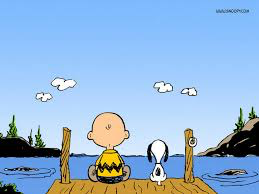